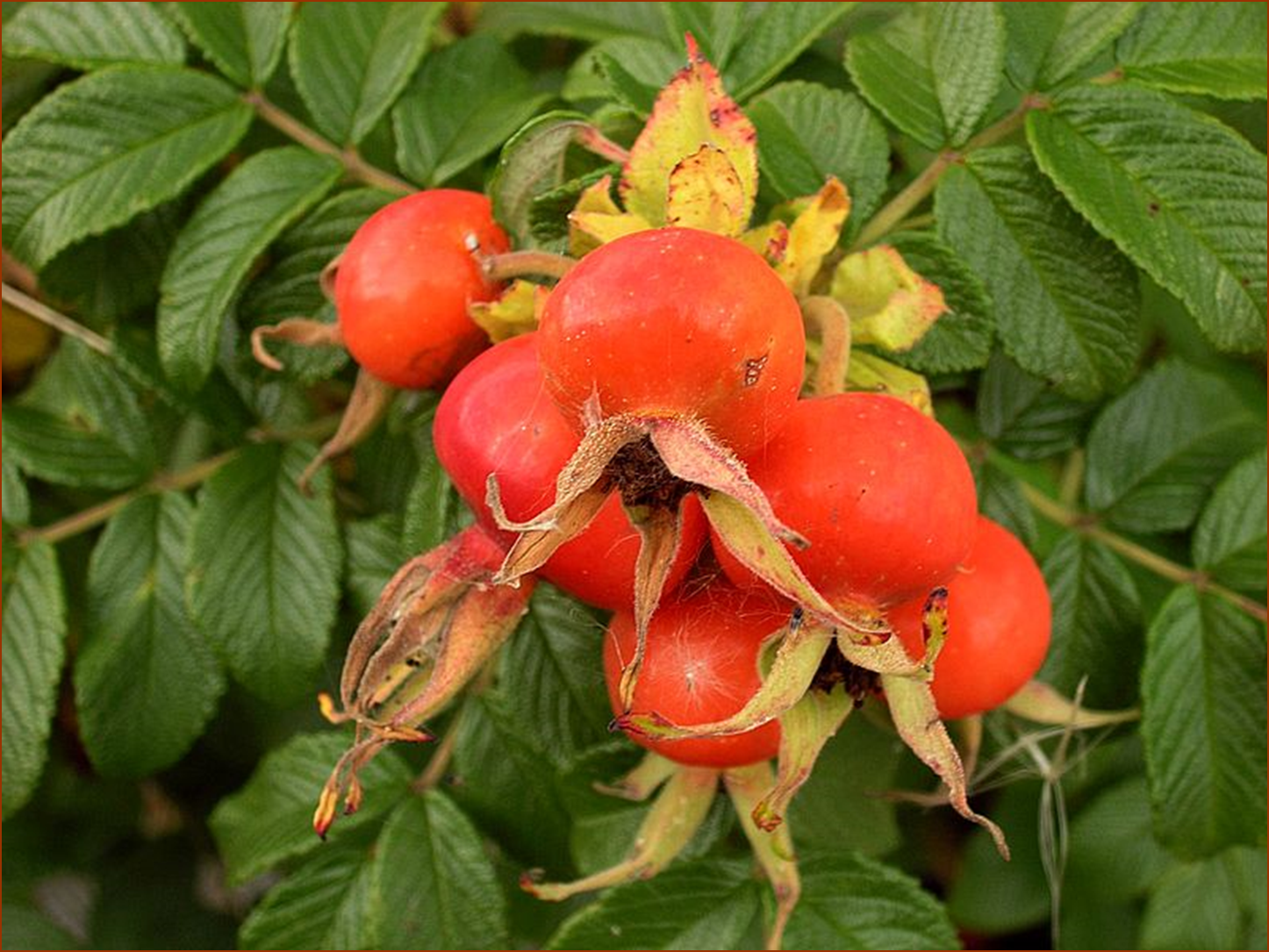 Сочные плоды
Подготовила ученица 6 «Б» класса МБОУ «СОШ №26» НГО
Ильина Александра
Что такое сочный плод?
Сочный плод - плод, имеющий хорошо развитую мякоть с большим количеством сока, содержащего различные кислоты и сахара. 
Сочные плоды бывают:
      Ягодовидные: яблоко, ягода, тыквина, померанец
      Костянковидные: многокостянка, костянка, сборная костянка
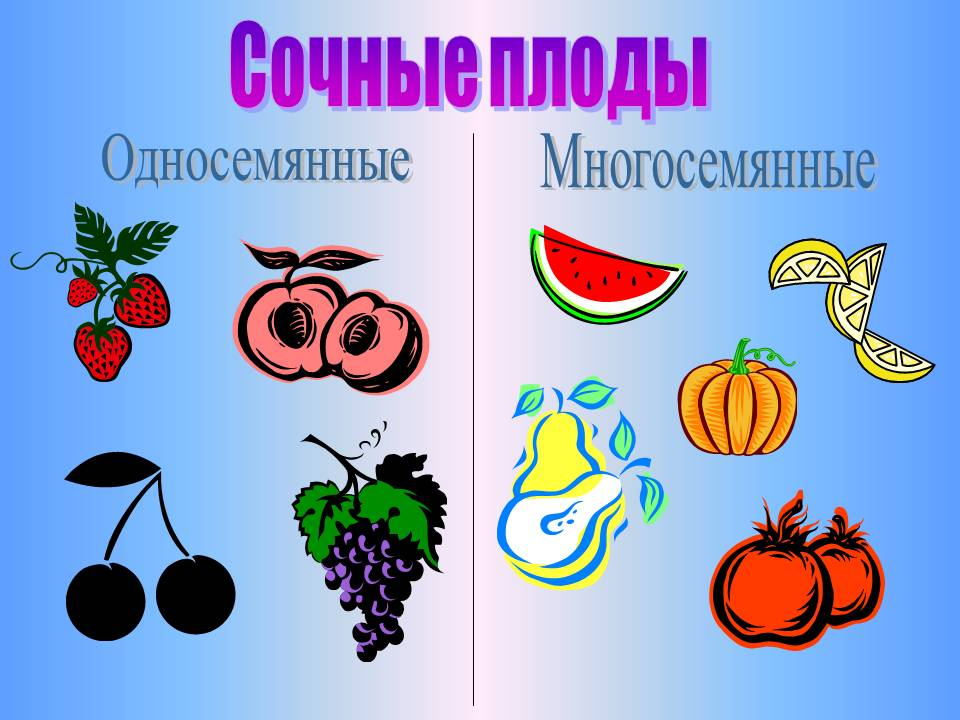 Классификация плодов
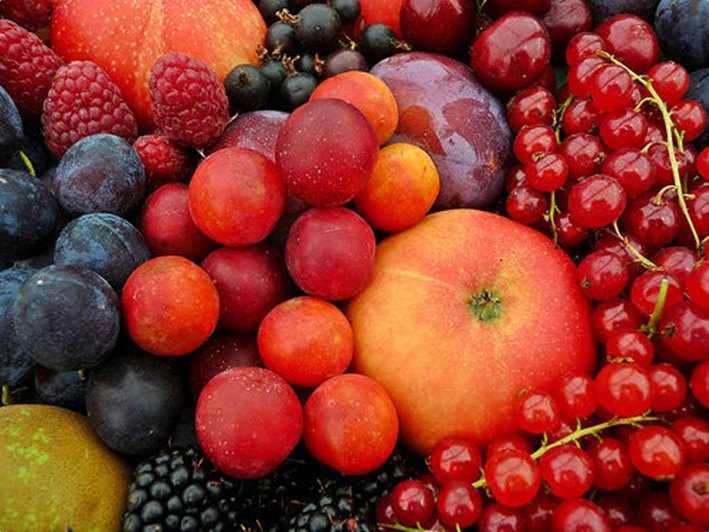 Сложные
Простые
Односемянные
Многосемянные
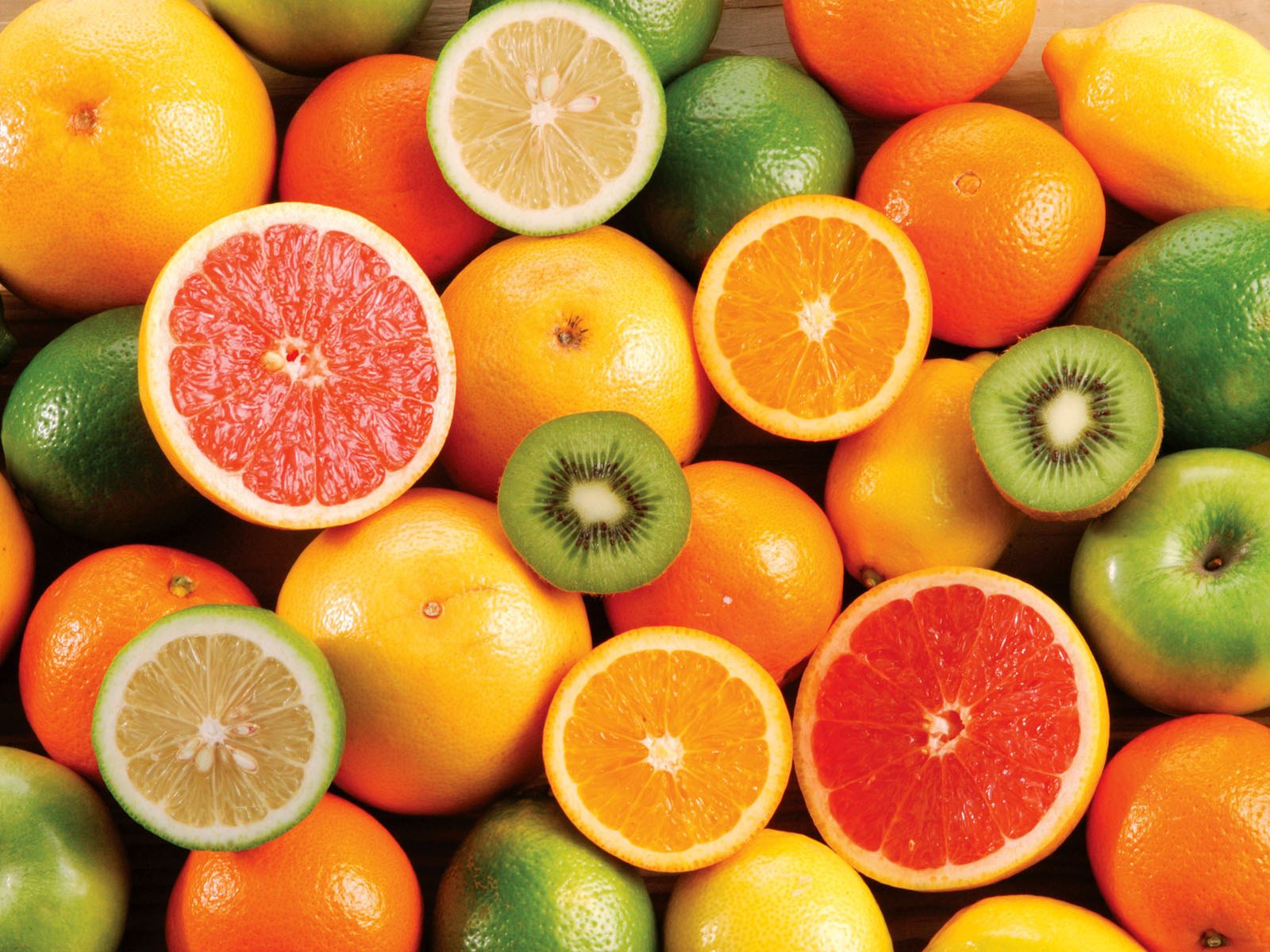 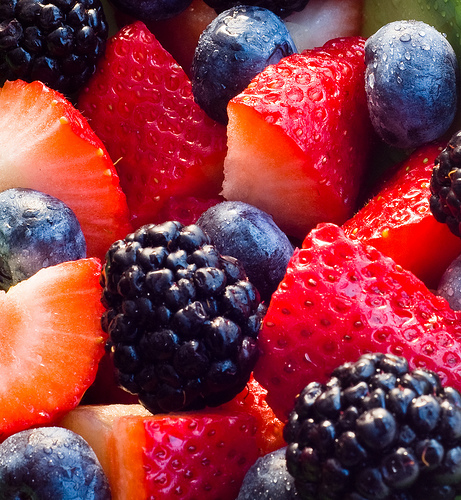 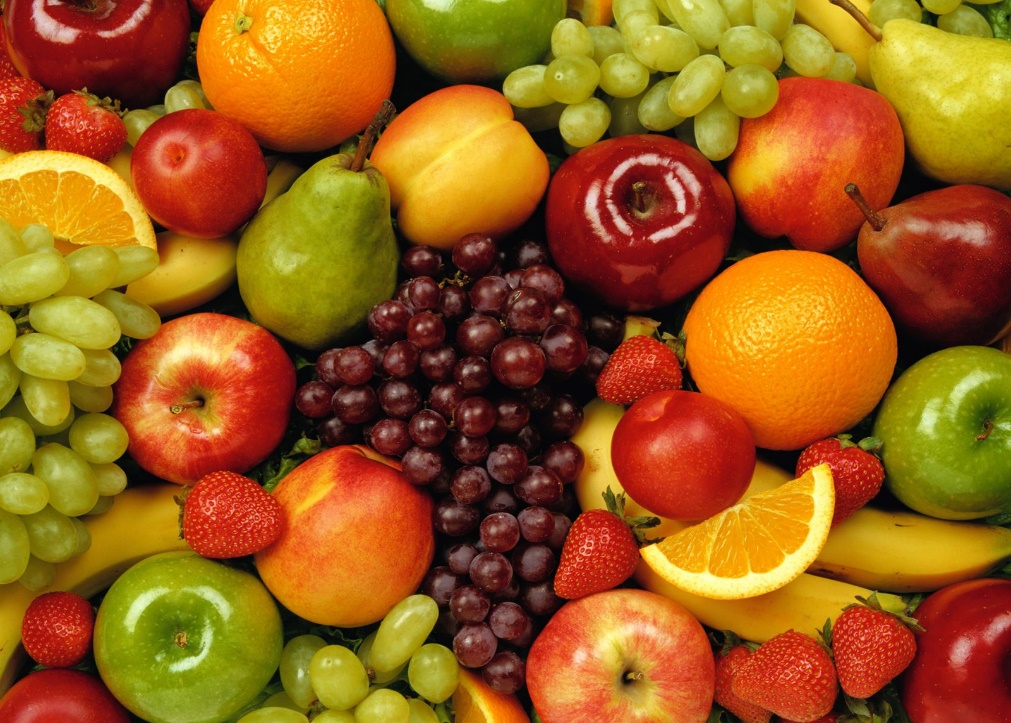 Сочные односемянные плоды
Костянка
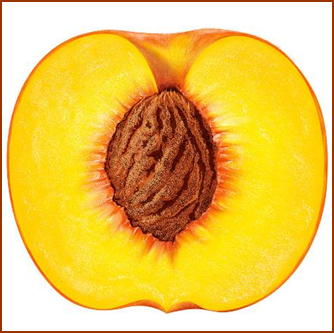 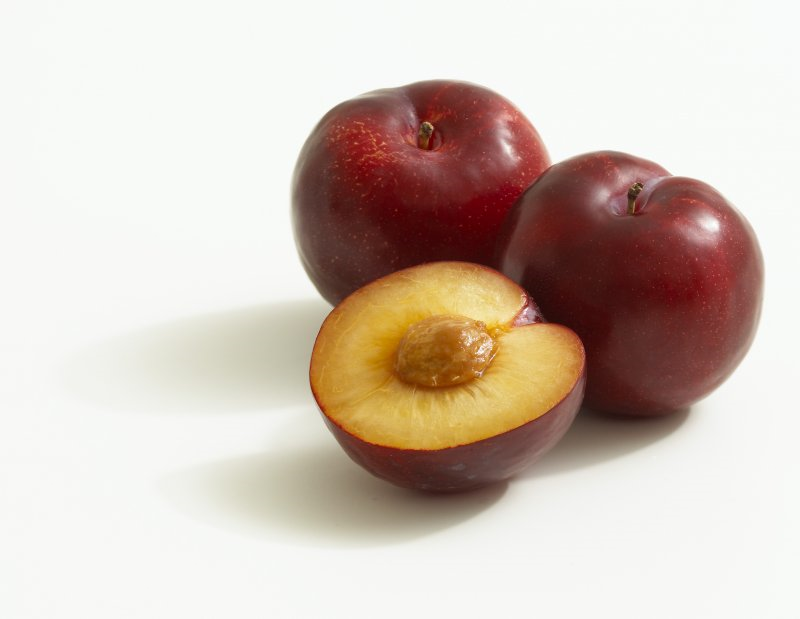 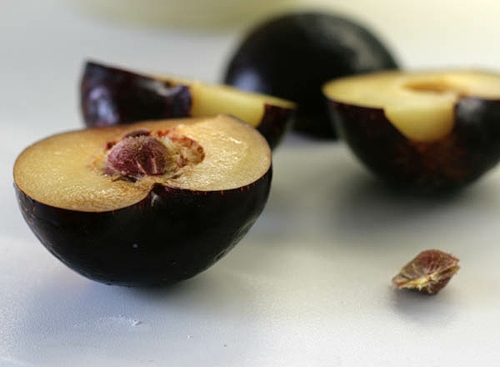 Плод с сочной мякотью и одревесневевшим внутренним слоем околоплодника - косточкой
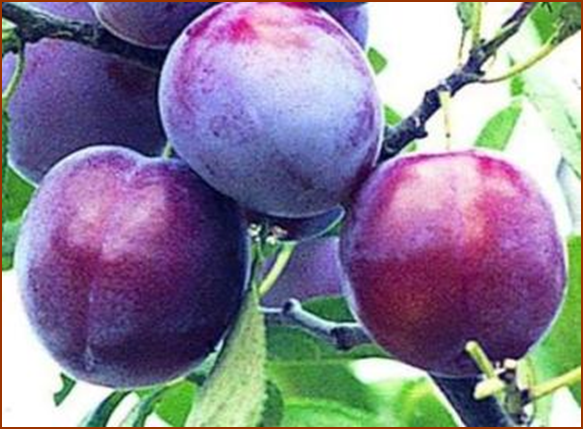 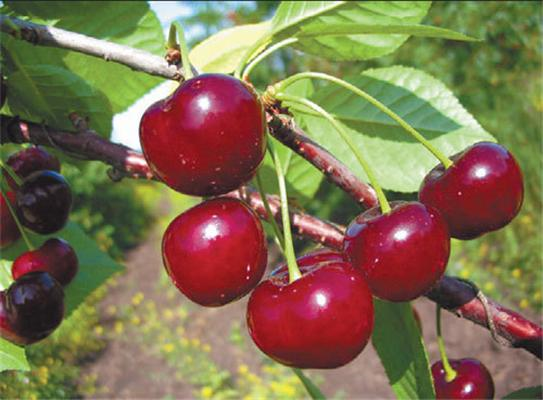 Многокостянка
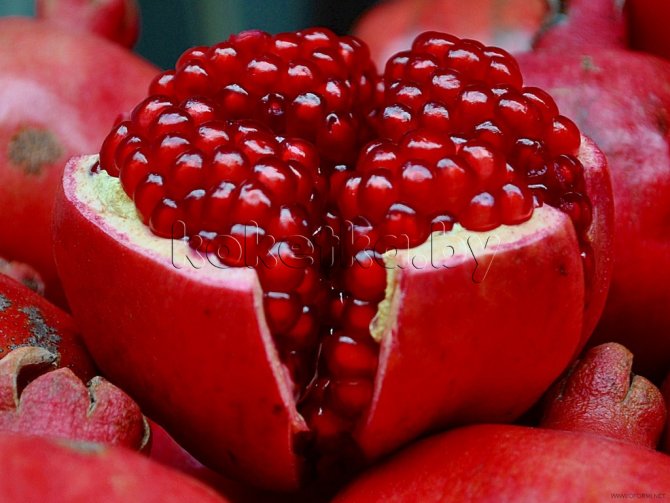 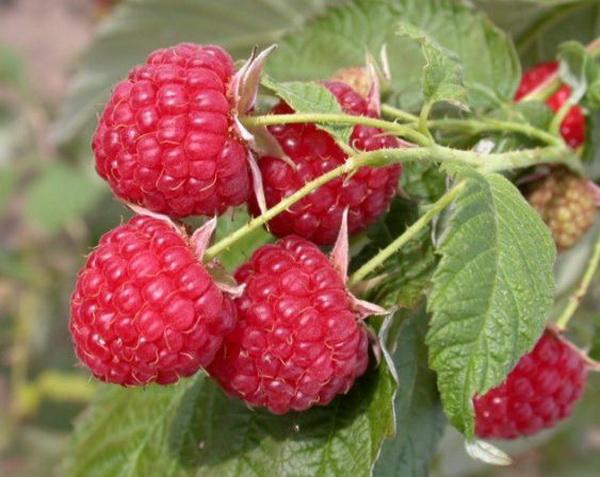 На белом коническом сухом цветоложе расположены многочисленные сочные костянки
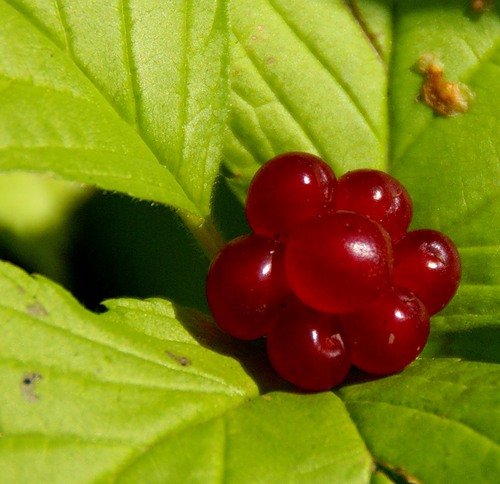 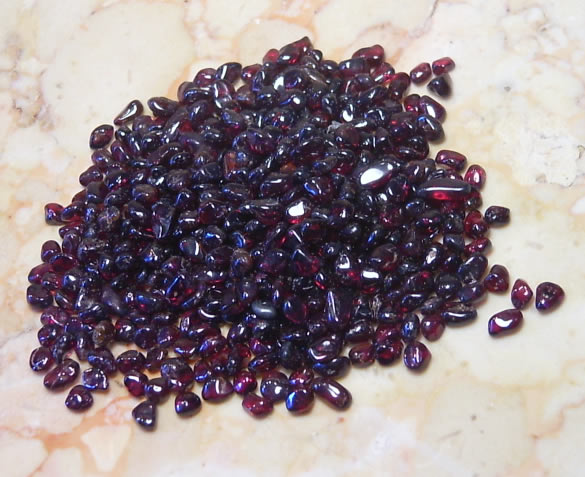 Сочные многосемянные плоды
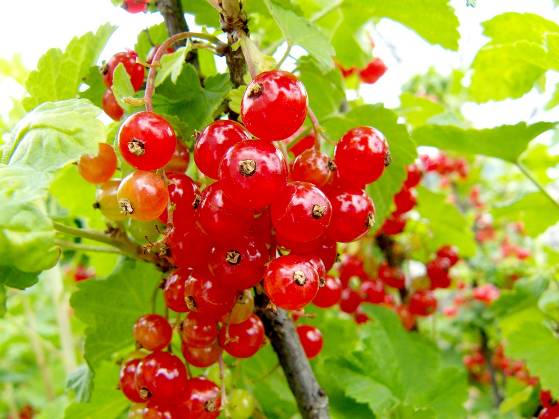 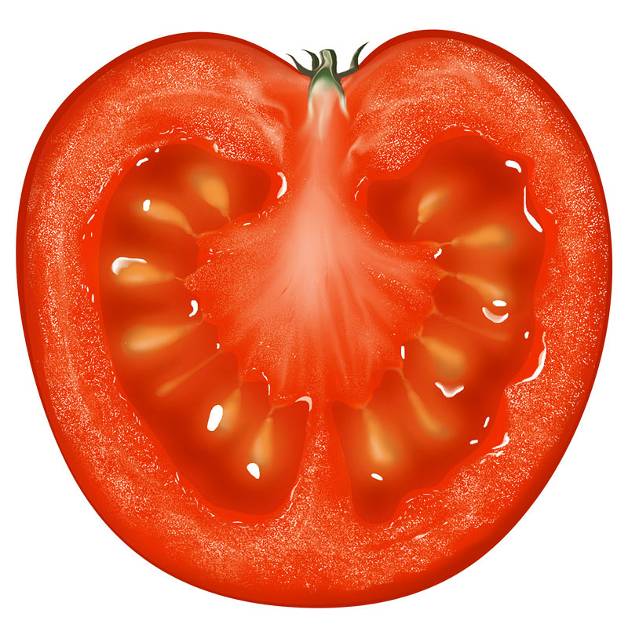 Ягода
Многосемянный плод с мякотью, покрытой тонкой кожицей
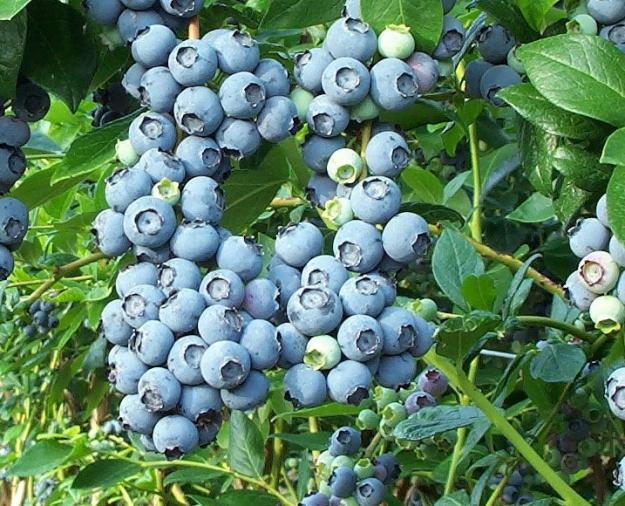 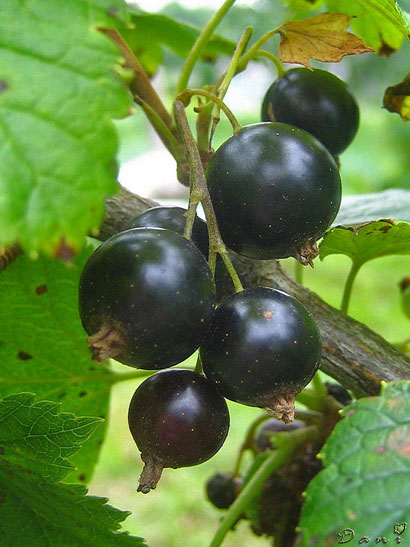 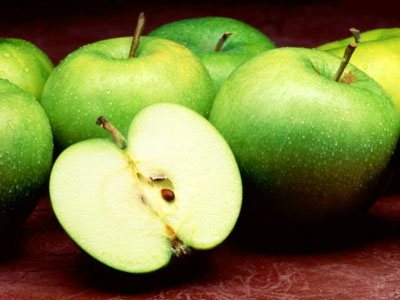 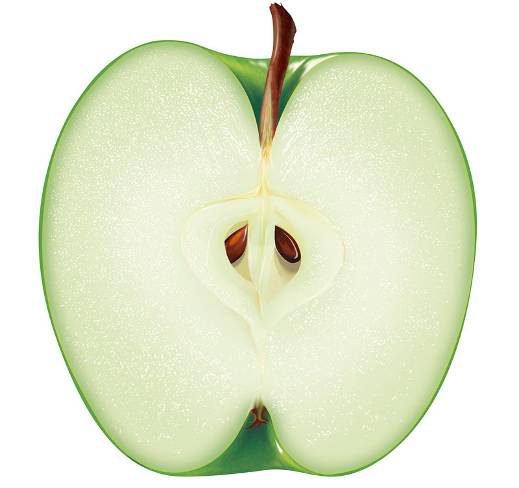 Яблоко
Семена лежат в плёнчатых сухих камерах
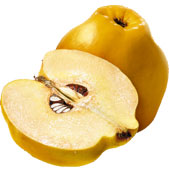 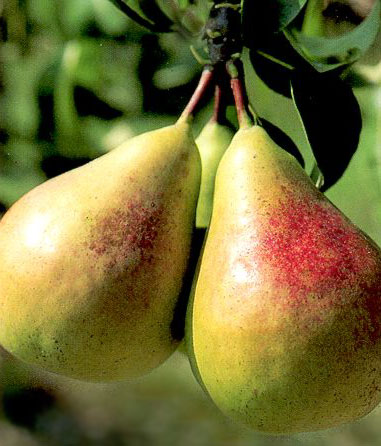 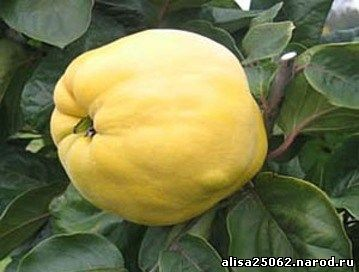 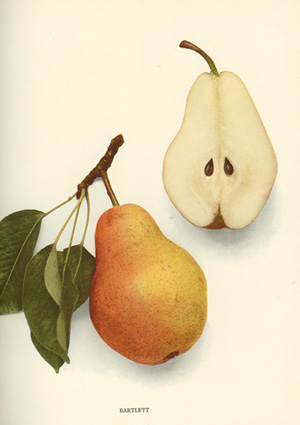 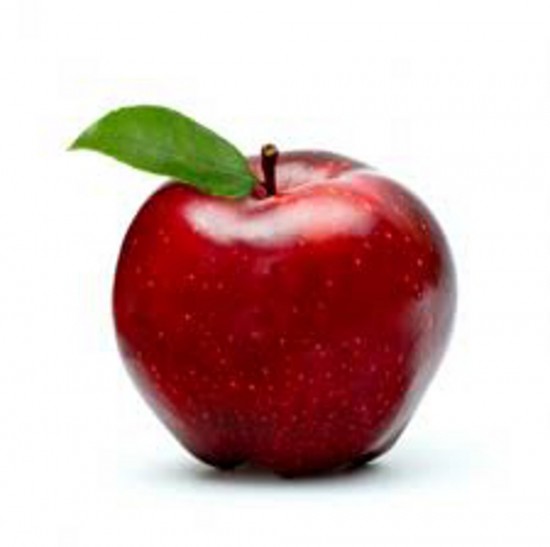 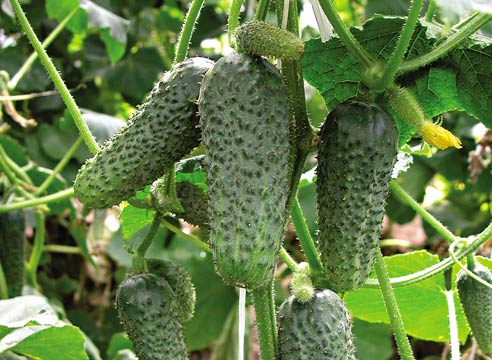 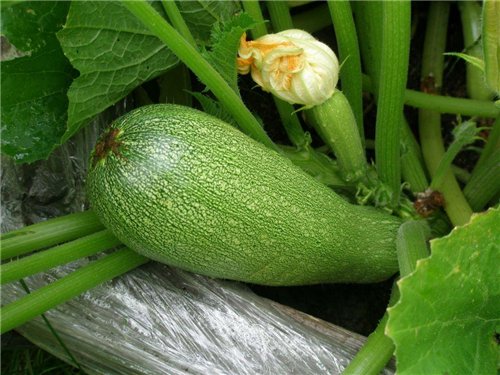 Тыквина
Семена лежат в сочной мякоти плода, наружный слой околоплодника деревянистый
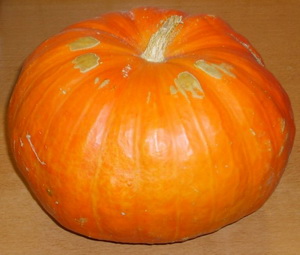 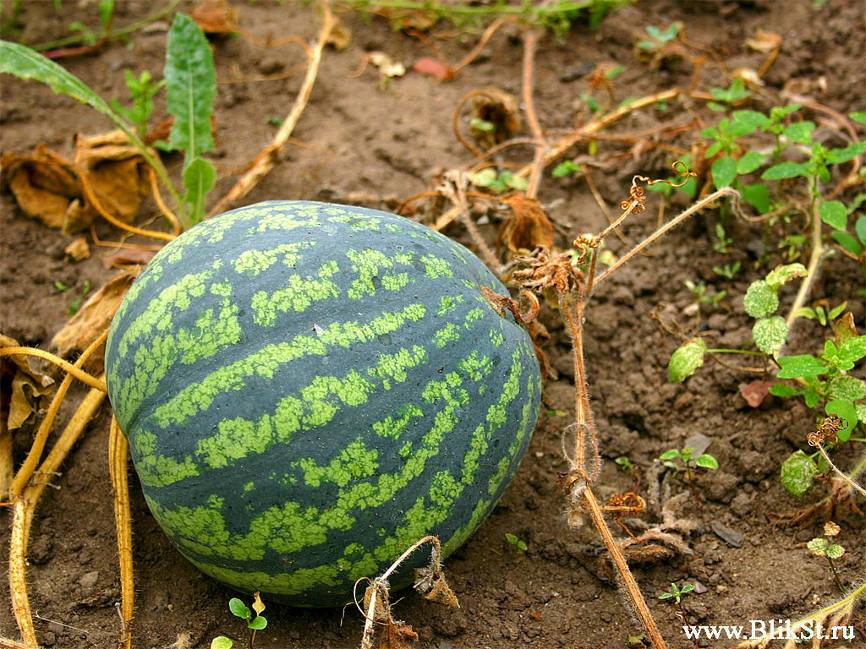 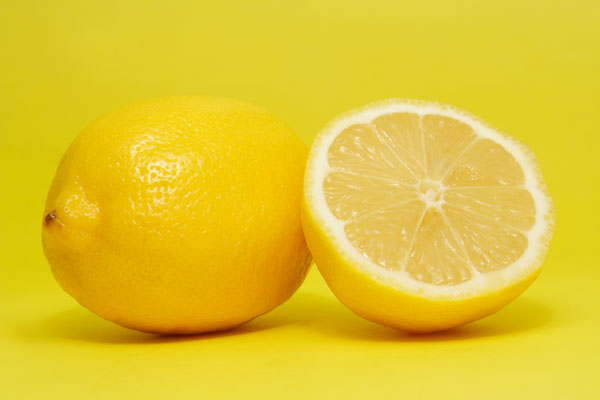 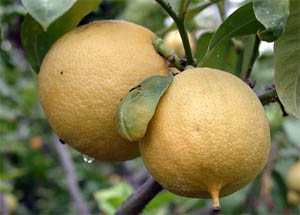 Гесперидий(померанец)
Семена лежат в сочной мякоти плода, мякоть разделена на дольки, наружный слой околоплодника плотный (цедра)
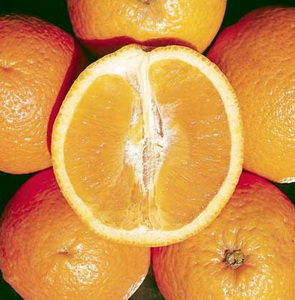 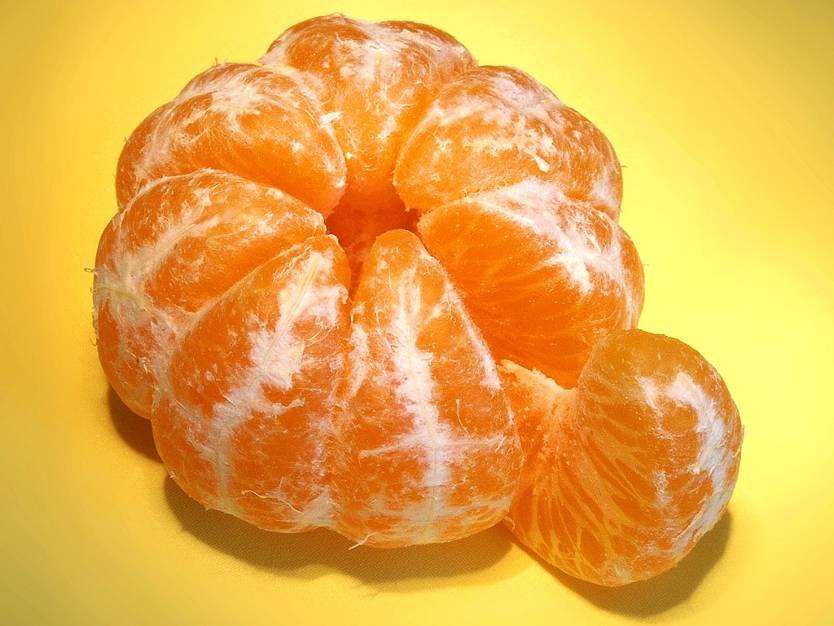 Спасибо за просмотр